Titova politika jako alternativa vůči bipolárnímu bloku
Hnutí nezúčastněných
1
Globální pohled

Jugoslávský pohled

Vnitřní vývoj Jugoslávie po IIWW
volby 1945 
drtivé vítězství AVNOJ 
1945 zrušila nová skupština (parlament) monarchii a vyhlásila Jugoslávskou lidovou a federální republikou (FLRJ)
základ Titova úspěchu ležel v národnostním programu
2
Represe
Demokratický centralismus
Jugoslávie formálně parlamentní republika 
→ systém moci kombinací diktatury a oligarchie
Tito, Edvard Kardelj, Aleksandar Ranković, Milovan Djilas
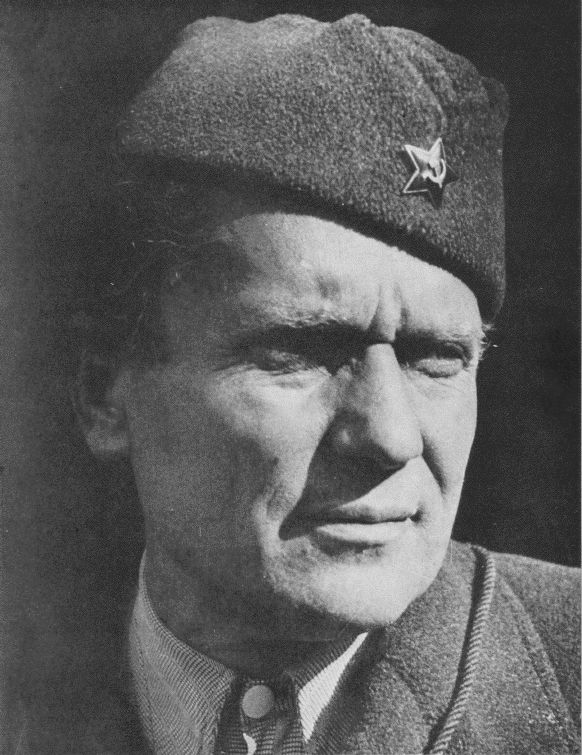 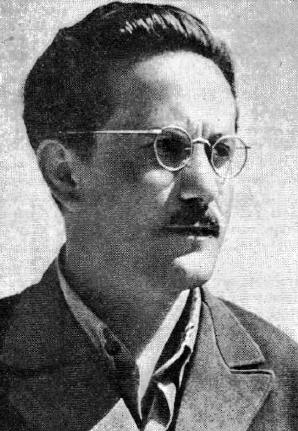 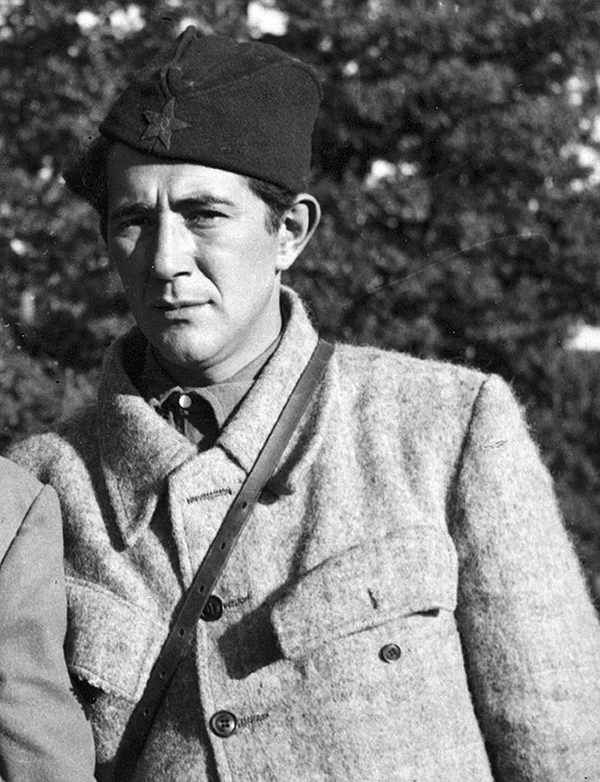 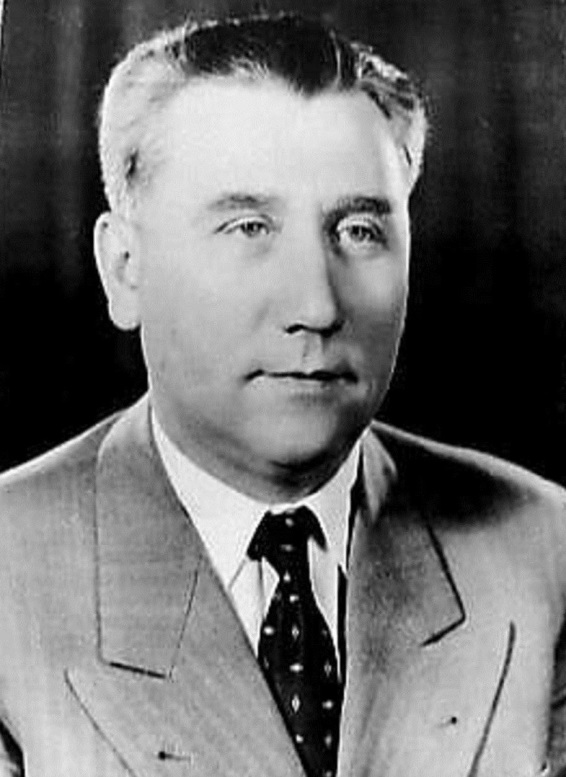 3
Hospodářská politika
vysoký stupeň poničení – snaha jej rychle překonat:
1) urychleným zestátněním výrobních prostředků 
konfiskace
nucená státní správa 
(sekvestrace) 
2) radikální industrializací
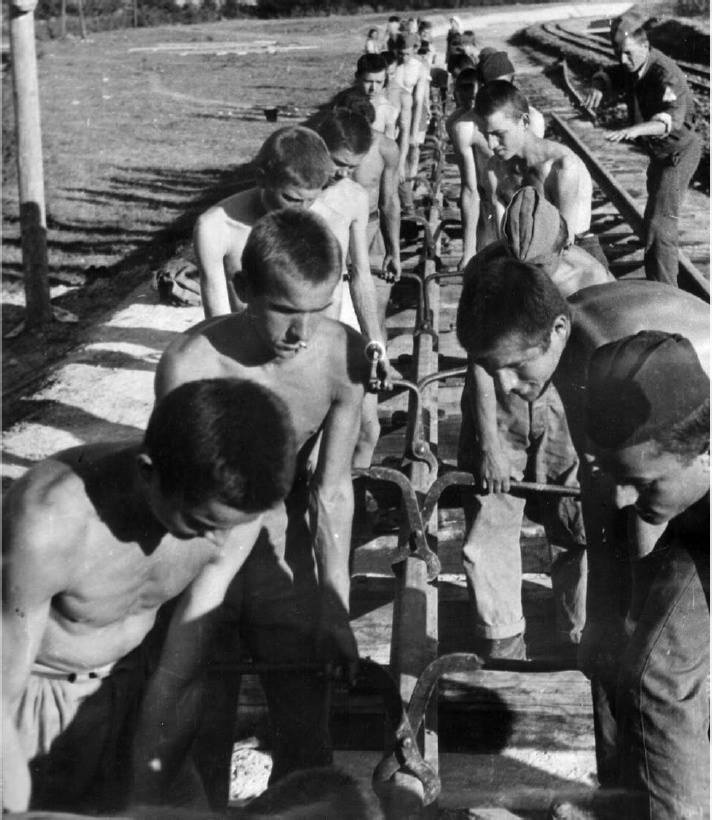 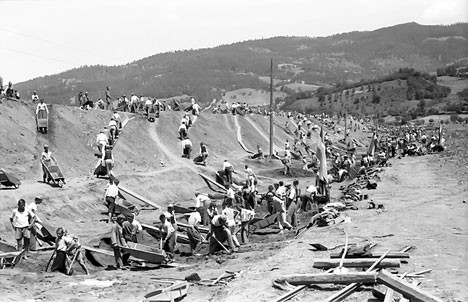 4
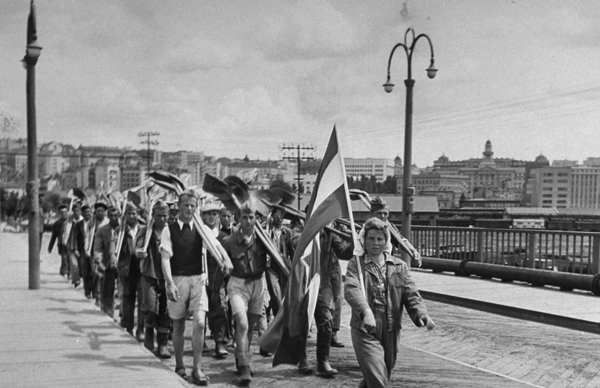 5
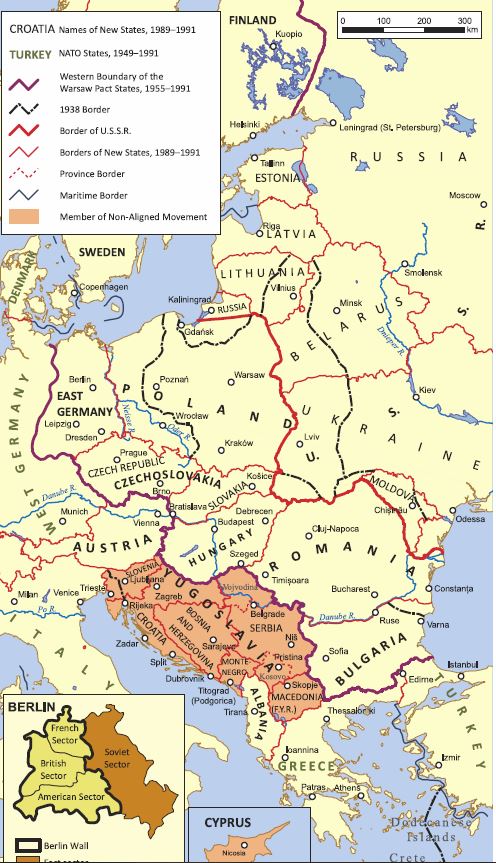 Roztržka Stalin–Tito: konflikt s východním blokem
příčiny:
zahraniční politika Jugoslávie
Stalinova machiavelistická politika
6
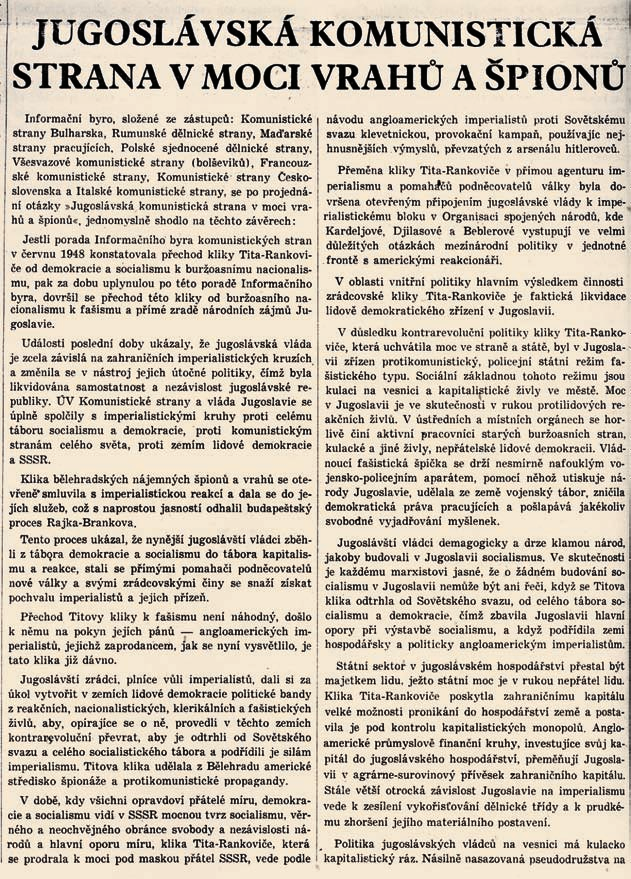 Dynamika roztržky po exkomunikaci
nátlak kulminoval v 2. pol. roku 1949
zasedání Informbyra 1949 
dokument „KSJ v rukou vrahů a špiónů“ 
publikace této rezoluce koordinována s několika monstrprocesy 1949 
Koči Dzodze
Lászlo Rajk
Trajčo Kostov 

→ důležité poučit představitele satelitních režimů, že Moskva nestrpí žádné ideologické odchylky
7
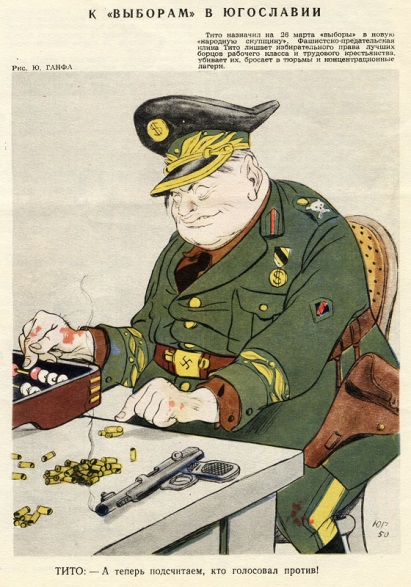 8
Důsledky roztržky v Jugoslávii
radikální zlom:
1949 Tito, Kardelj, Djilas zpochybnili samotnou podstatu socialismu v SSSR
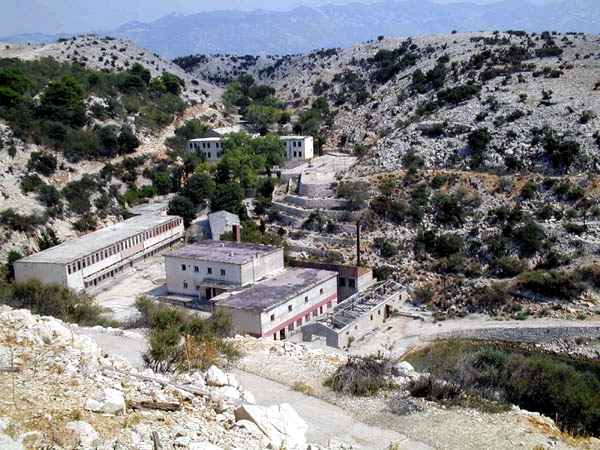 Goli otok
9
10
11
Zhodnocení roztržky
jugoslávské vedení vyšlo jako jednoznačný vítěz („Titův mat“)


Hledání nového modelu
nutnost nalézt novou 
ideologickou platformu:
základem zůstává marxismus 
východisko v raných pracích 
Marxe, kde se zmiňoval 
o samosprávě a odumírání státu 
za socialismu
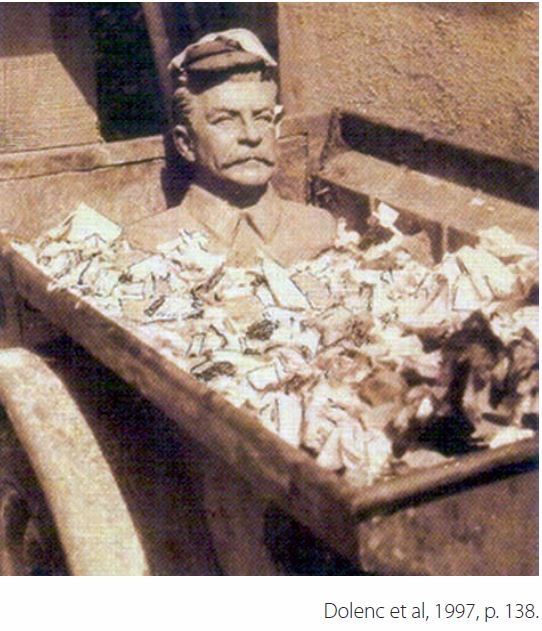 12